Diet
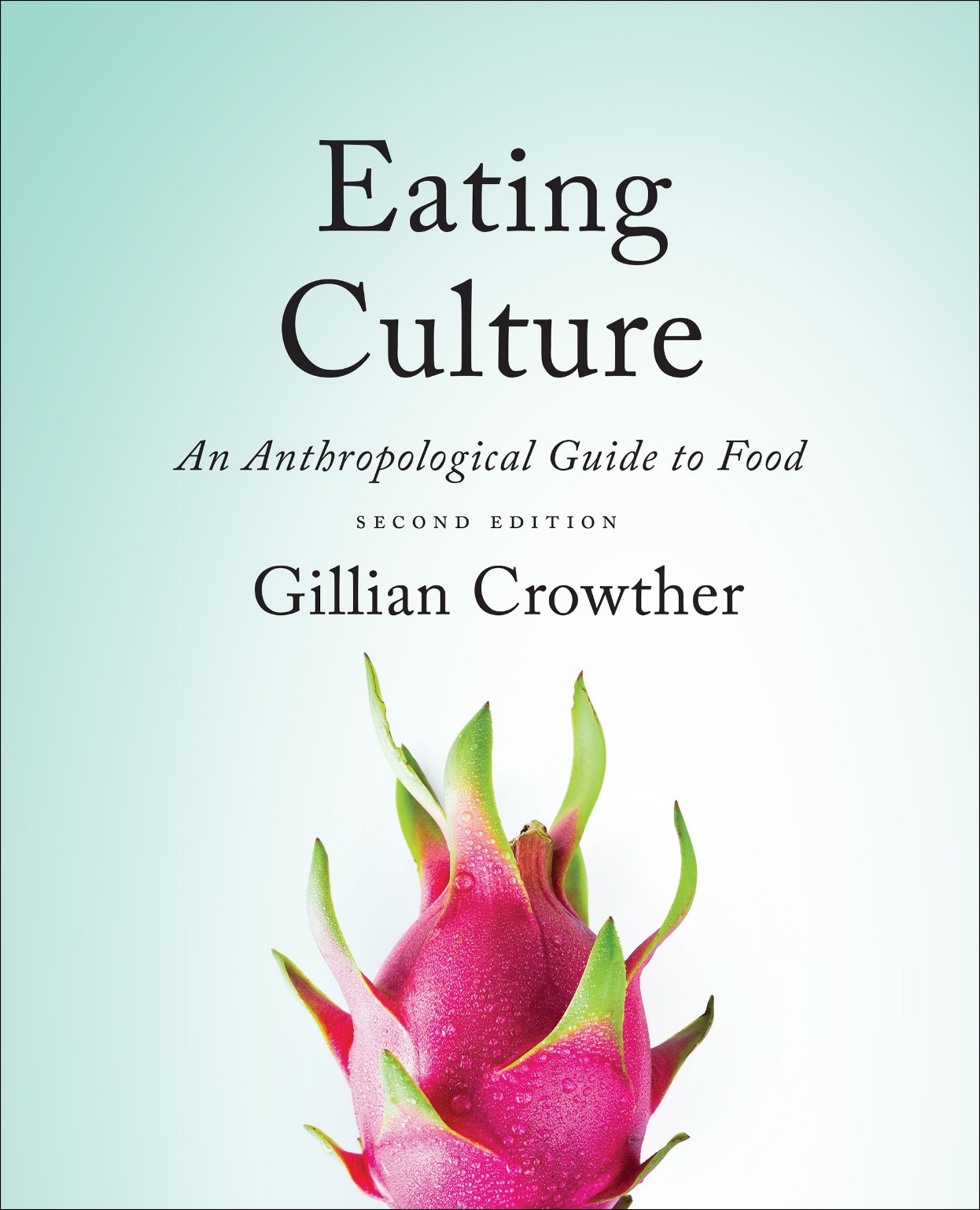 use your up/down arrow keys and/or 
your space bar to advance the slides
Tim Roufs
© 2010-2024
Diet
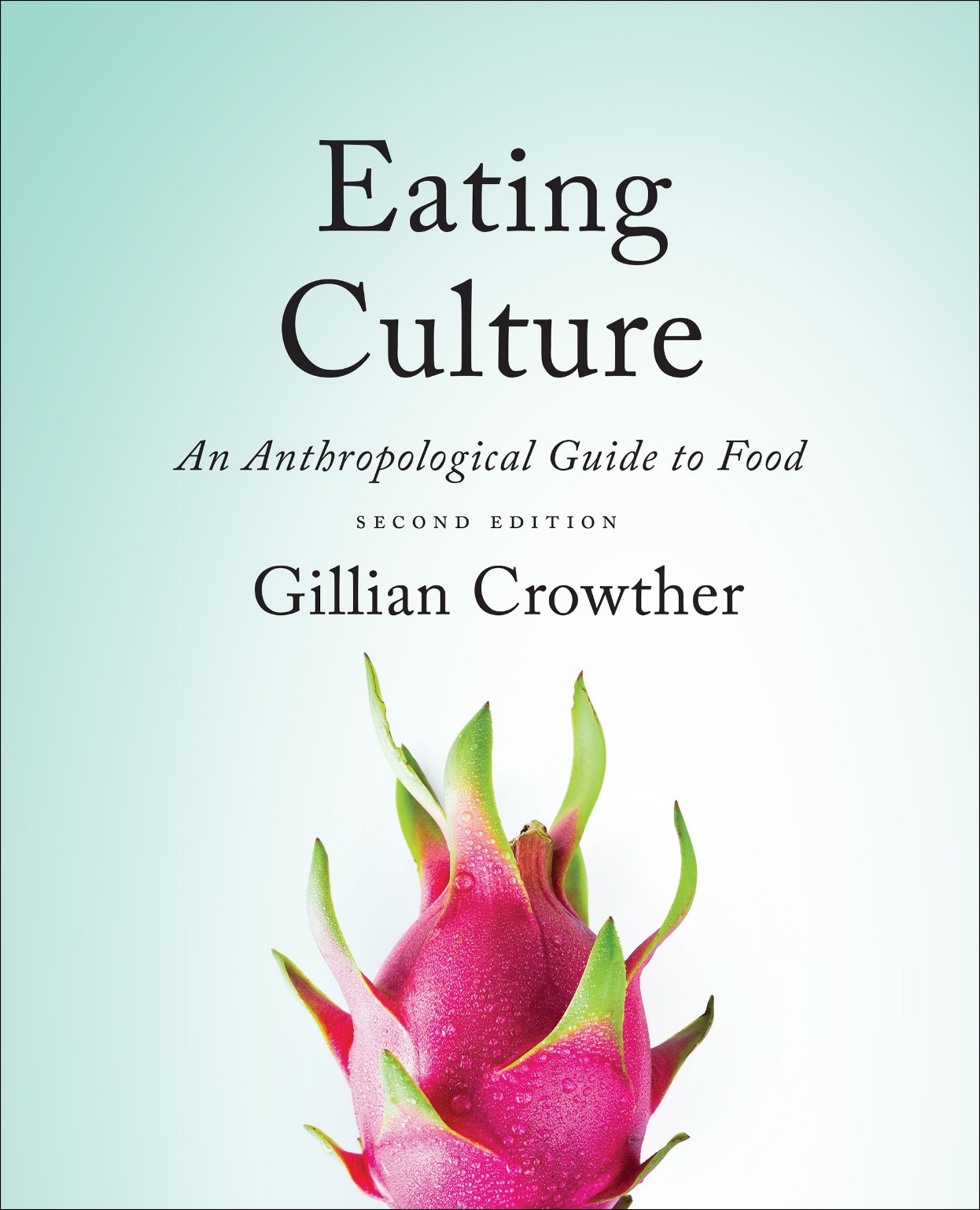 Tim Roufs
© 2010-2024
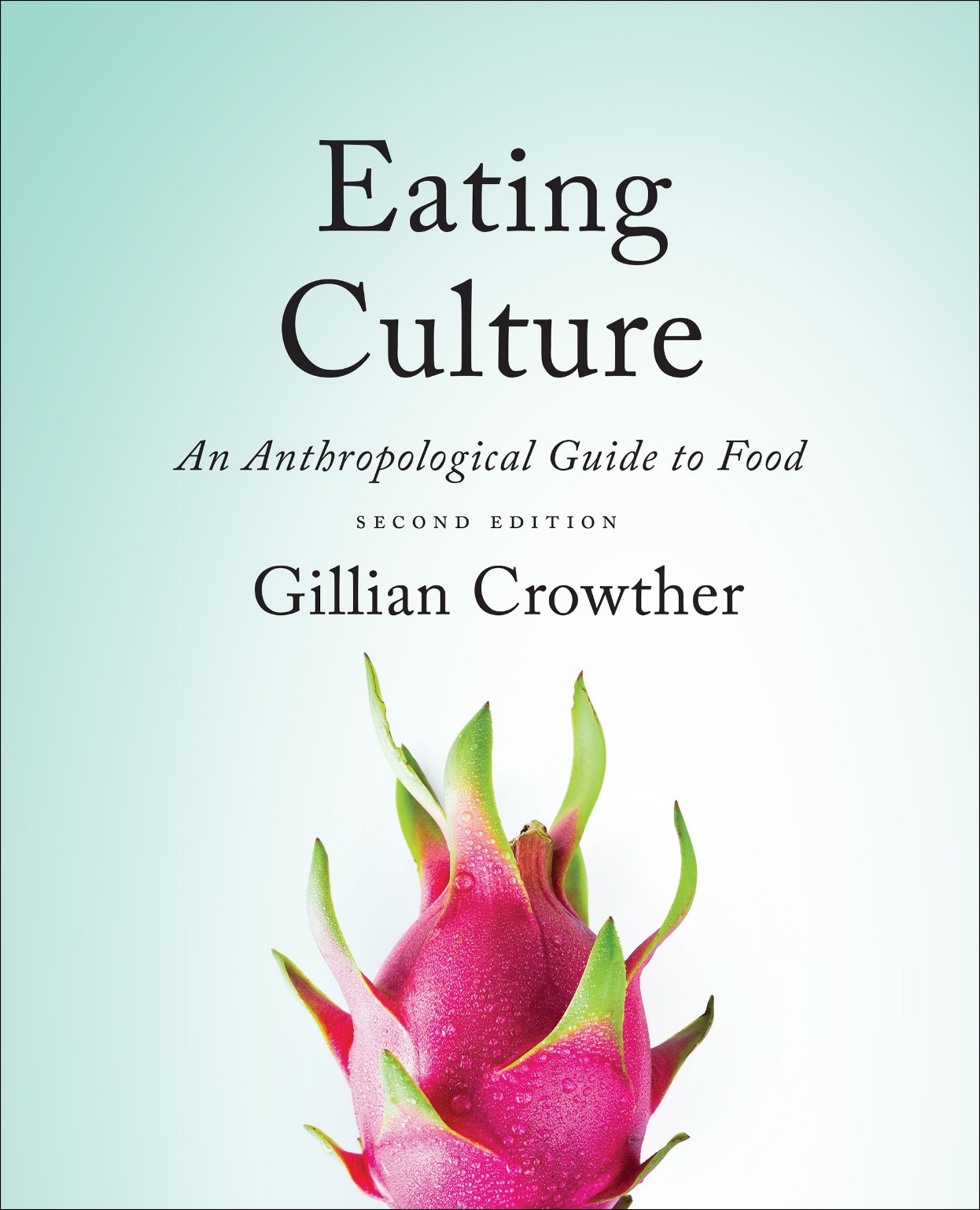 Tim Roufs
© 2010-2024
www.d.umn.edu/cla/faculty/troufs/anthfood/aftexts.html#title
the
Biocultural Framework 
for the Study of Diet and Nutrition
includes
Nutritional Status
Biological Makeup
Human Nutrient Needs
Diet
Cuisine
The Environment
Physical Environment
Sociocultural Environment
Economic and Political Environment
individual
nutritional
needs
in food studies
diet
is not a dreaded word . . . 
it simply “refers to the actual foods that individuals or groups consume to meet their nutrient needs”
The Cultural Feast, 2nd ed., p. 9
“diet”

BUT at times authors use “diet” in the collective sense

and at other times they are concerned with how the foods and dishes in a particular cultural and physical context affect the specific food intake of individuals living in that setting
The Cultural Feast, 2nd ed., p. 9
“diet”

at times authors use 
“diet” in the collective sense

and at other times they are concerned with how the foods and dishes in a particular cultural and physical context affect the 
specific food intake of individuals
living in that setting
The Cultural Feast, 2nd ed., p. 9
“diet”

at times authors use 
“diet” in the collective sense

and at other times they are concerned with how the foods and dishes in a particular cultural and physical context affect the 
specific food intake of individuals
living in that setting
but more often than not,
 the term refers to . . .
The Cultural Feast, 2nd ed., p. 9
thus the box labeled
“diet”
diagrammed in the biocultural model 
contains 
“individual nutritional status”
The Cultural Feast, 2nd ed., p. 9
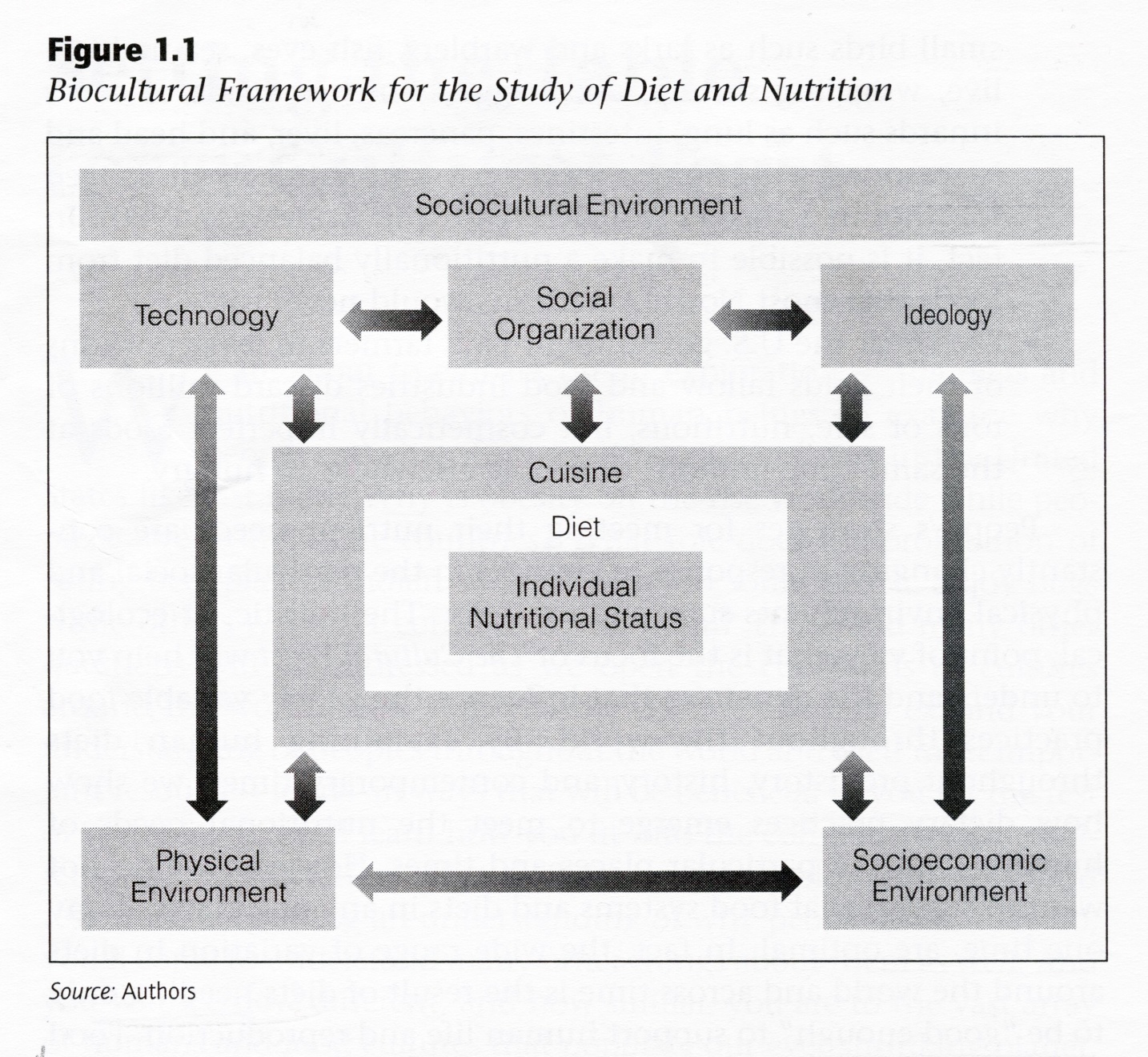 The Cultural Feast, 2nd ed., p. 4
so in terms of the 
“units of analysis”
“diet” 
will usually be the focus of inquiry as 
an item itself
or
it may be part of
 a focus on the individual(s)
as in, for e.g., “the Atkins Diet” or “the Keto Diet”
so in terms of the 
“units of analysis”
“diet” 
will usually be the focus of inquiry as 
an item itself
or
it may be part of
 a focus on the individual(s)
thus the “diet” . . .
“units of analysis” usually includes:

one person
the family (occasionally)
the community
a region
a “culture area”
a culture / “subculture”
a nation
an item or action itself
a “cultural metaphor”
if the focus of inquiry is 
something having to do with
 a group
then, in food research, 
that is known as . . .
Biocultural Framework 
for the Study of Diet and Nutrition
Nutritional Status
Biological Makeup
Human Nutrient Needs
Diet
Cuisine
The Environment
Physical Environment
Sociocultural Environment
Economic and Political Environment
individual
nutritional
needs
“cuisine”

“refers to the foods, food preparation techniques, and taste preferences that are 
shared by the members of a group of people”
The Cultural Feast, 2nd ed., p. 9
so
“cuisine”

“refers to the foods, food preparation techniques, and taste preferences that are shared by the members of a group of people”

applies only to groups of people 
that share a culture
The Cultural Feast, 2nd ed., p. 9
in the biocultural model 
“diet” is nested within “cuisine” 
to demonstrate that 
a given set of preferred preparation techniques and dishes that characterize 
a particular culture group 
has an important impact 
on the diets of the individual members
The Cultural Feast, 2nd ed., p. 10
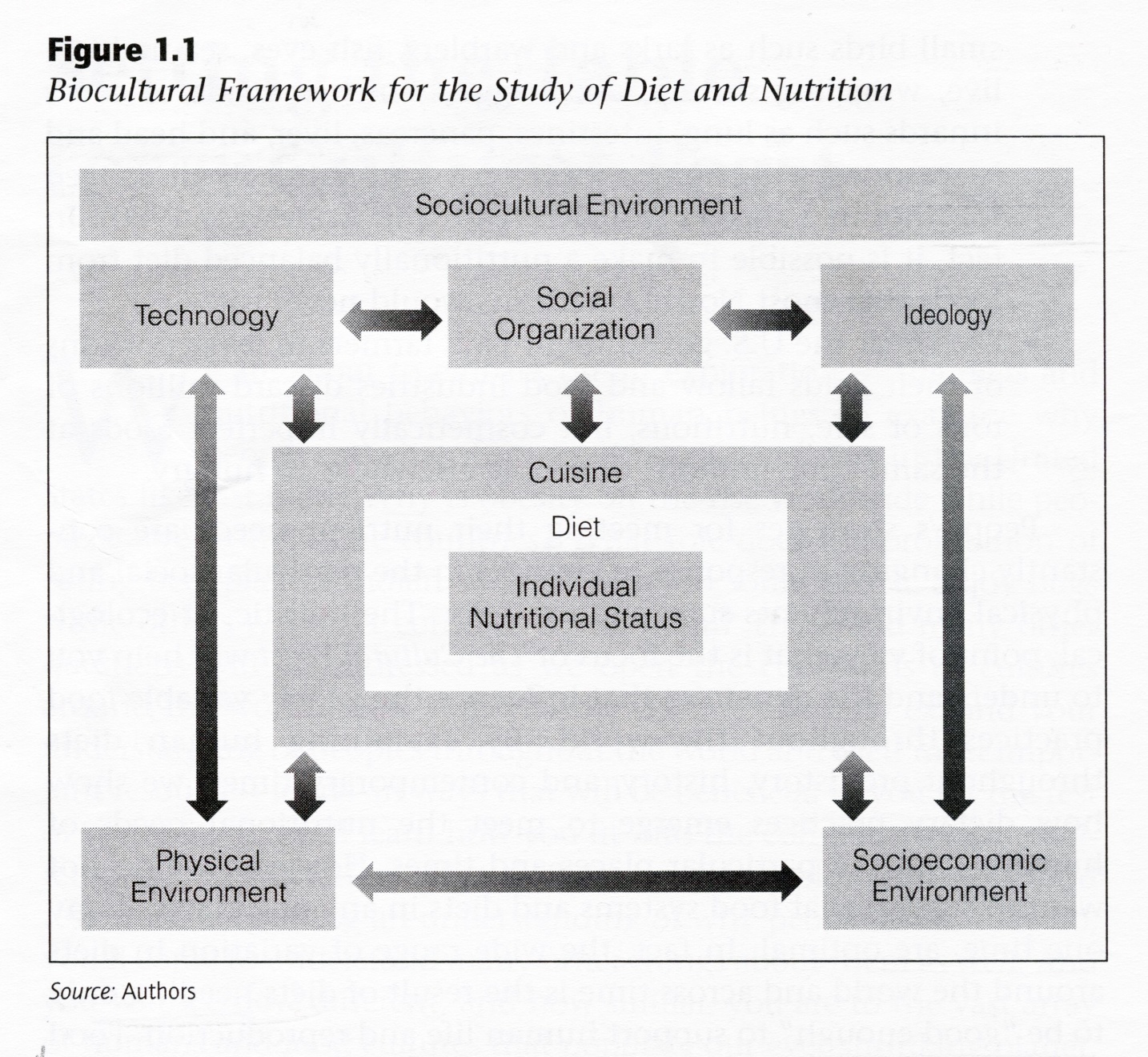 The Cultural Feast, 2nd ed., p. 4
so in terms of the “units of analysis”

“cuisine” 
may be the focus of inquiry with 
any unit that pertains to a group 
and is usually reserved for
a culture, subculture, 
and, but only occasionally, a nation

usually a “community” would not have its own “cuisine” apart from a possible identity 
with a microcultural group

but a “cuisine” could be part of a metaphorical analysis . . .
thus the “cuisine” . . .
“units of analysis” may include:

one person
the family
the community
a region
a “culture area”
a culture / “subculture”
a nation
an item or action itself . . .
a “cultural metaphor”
thus the “cuisine” . . .
“units of analysis” may include:

one person
the family
the community
a region
a “culture area”
a culture / “subculture”
a nation
an item or action itself
a “cultural metaphor”
and, as mentioned,
 a cuisine could also be considered as
with regard to diet

“It is important to note that while acquired food preferences and tastes that are common among any particular group are power influences on diet, 
people also eat novel food or, 
at times, simply deviate from the group’s preferences”
The Cultural Feast, 2nd ed., p. 10
with regard to diet

“It is important to note that while 
acquired food preferences and tastes that 
are common among any particular group 
are power influences on diet, 
people also eat novel food or, 
at times, 
simply deviate from the group’s preferences”
The Cultural Feast, 2nd ed., p. 10
cuisines

“It is also worth noting that 
a society’s cuisine interacts with its members’ biological makeup and nutrient requirements”
The Cultural Feast, 2nd ed., p. 10
so basically, 
as a rule of thumb
“diet” 
refers to individuals or an item 
“cuisine”
refers to groups

(with the exceptions noted above)
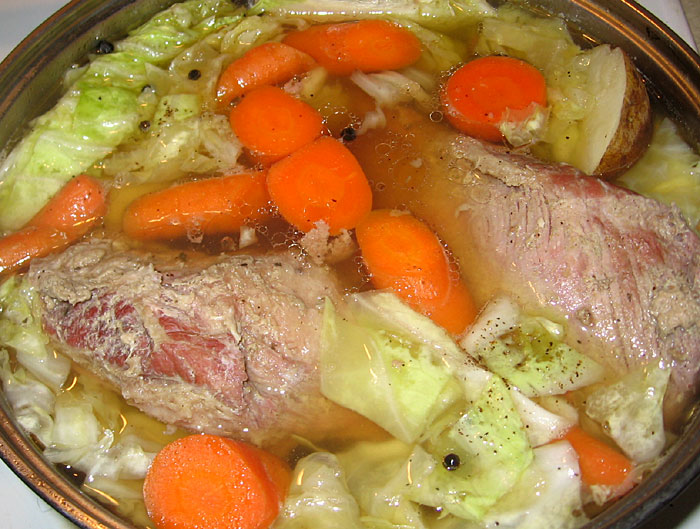 have a look at . . .
Cuisine

Anthropology of Food
University of Minnesota Duluth
Tim Roufs
© 2010-2024
Irish corned beef and cabbage
http://s184.photobucket.com/albums/x318/RennyBA/StPatricksDayOslo2008/IrishStew.jpg
Diet
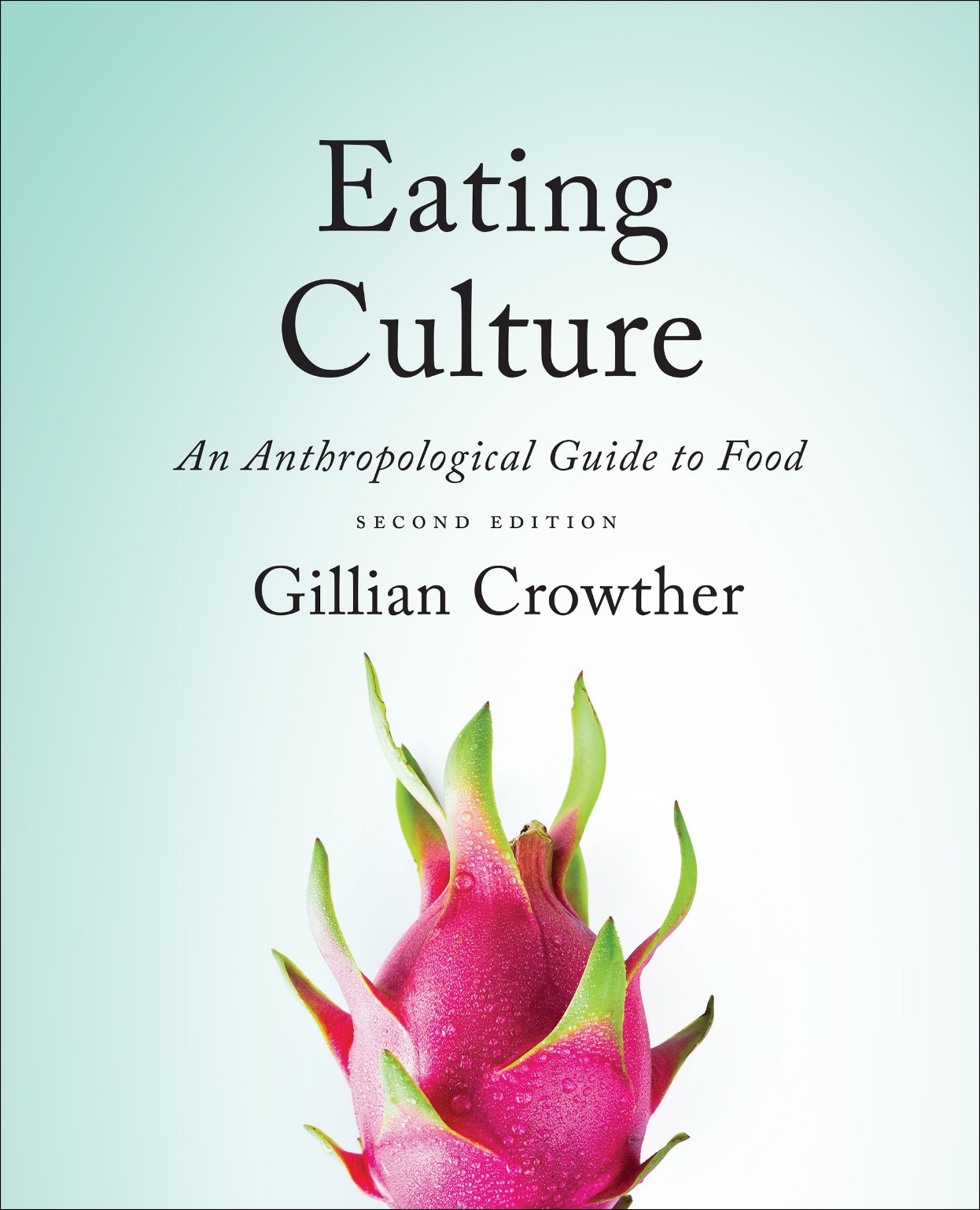 Tim Roufs
© 2010-2024